Visit: 
https://www.teacherspayteachers.com/Store/Hippocampus-Store
For more resources.
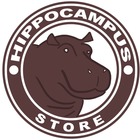 Method 1: Paste your picture on a blank slide. Then ctrl+a to select all on one of the slides with the squares and ctrl+v to paste it over the pic. One click to start a second to reveal it all.

Method 2: Paste the picture you want over the squares on one of the slides. Right click on the picture and select the “send to back” option.
Visit: 
https://www.teacherspayteachers.com/Store/Hippocampus-Store
For more resources.
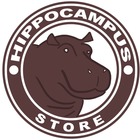 Method 1: Paste your picture on a blank slide. Then ctrl+a to select all on one of the slides with the squares and ctrl+v to paste it over the pic. One click to start a second to reveal it all.

Method 2: Paste the picture you want over the squares on one of the slides. Right click on the picture and select the “send to back” option.
Name that College
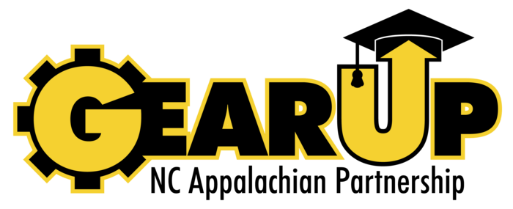 Can you name the college before the answer is revealed?
Test your skills to see if can beat the clock!
What college has the distinction of being the oldest public university in United States?
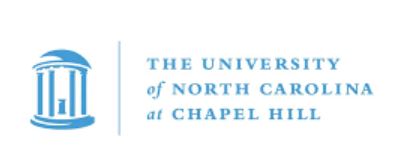 What college in North Carolina was founded in 1899 as a teacher’s college by BB and DD Dougherty?Hint: The two brother’s have buildings on the campus that still bear the founders names.
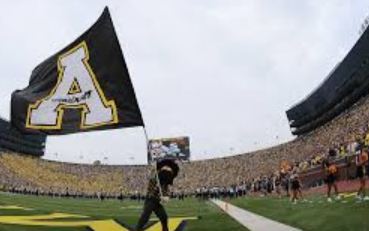 Which colleges have graduated the most U. S. Presidents?
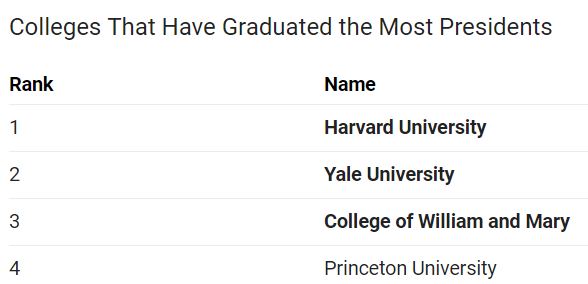 Which NC college was founded in 1887 as the NC College of Agriculture and Mechanical Arts
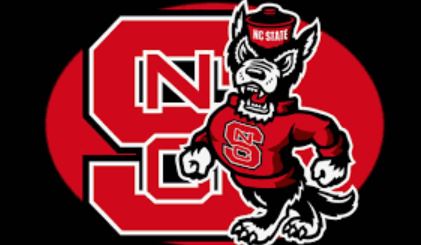 Which university has produced the most current NFL, MLB, and NBA players?
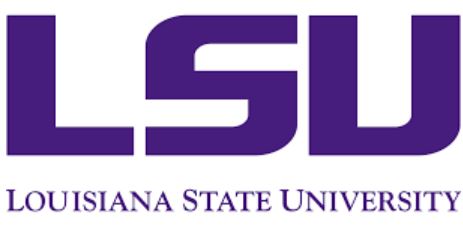 What community college is in Winston Salem, NC?
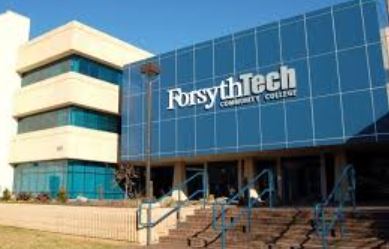 What is the Wilkes Community College Mascot?
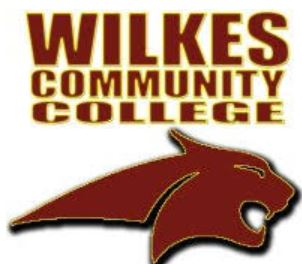 Which NC University gives each student a sapling (tree) to commemorate their future growth?
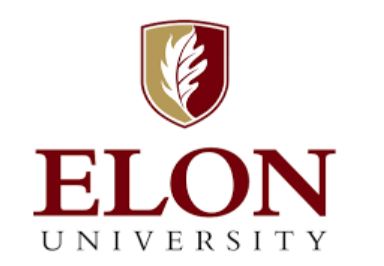 Which NC University participates in a Krispy Kreme Challenge which includes a 5K run to and from the Krispy Kreme store, where each participants down a dozen donuts?
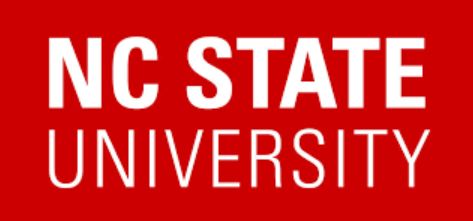 What is the largest community college in NC by enrollment?
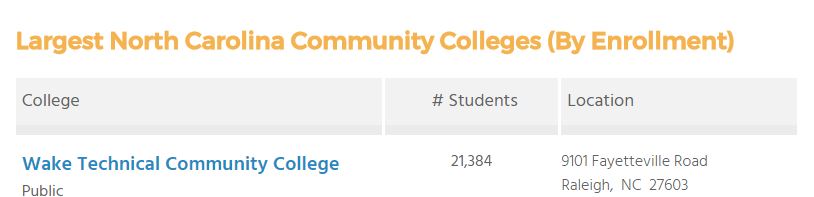 Thank you for playing!
GEAR UP 
Wilkes County Schools!